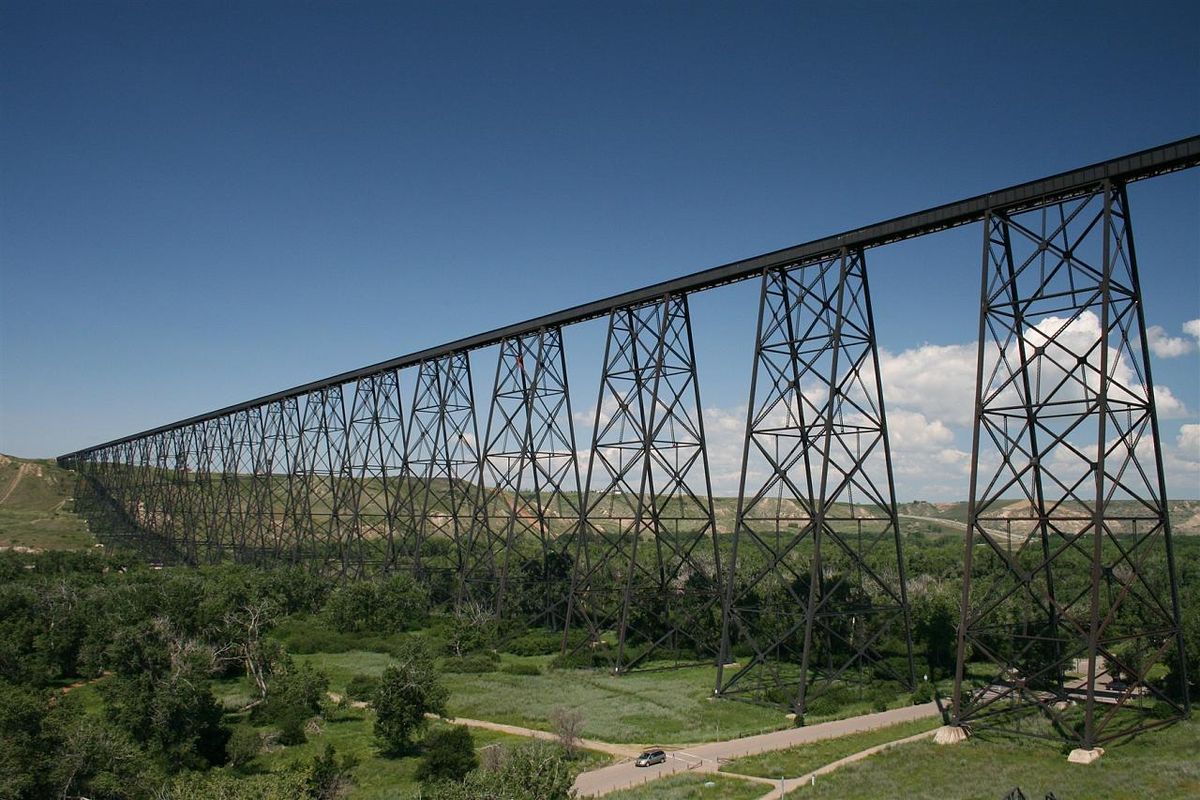 Therapeutic Recreation Internship (TREC 4550)
Monday, January 30th, 2023
Aimee Douziech, Marina Christman, & Zac Crouse
Agenda
Course requirements
Definition of Terms
Internship Overview & Requirements
Overview of Placement Process
International Placements
Your Responsibilities / Required Documents
Course Text / Manual
Additional Information 
Next Steps and Next Meeting
Q & A
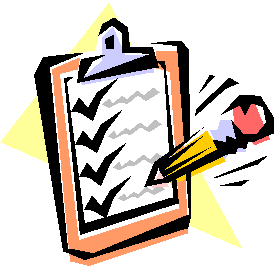 TREC 4550 Course Requirements
TREC 4550 is the cumulative course in the TR program. Students must complete all 15 courses of the program (TREC, support courses, and electives) before enrolling in the practicum and meet the minimum GPA requirement.
Review your Program Planning Guide to ensure you will meet course requirements. Contact your academic advisor, Janelle Fyfe (Janelle.fyfe@uleth.ca), regarding your course sequencing if you are unsure if you meet the requirements.
Definition of Terms
Internship Coordinator: Networks and connects with potential supervisors and agencies to build capacity for internships, provides guidance on ensuring alignment with NCTRC, provides guidance to students seeking placement. (aimee.Douziech@uleth.ca)
Internship Specialist: Supports students with pre-internship documentation requirements and internship applications. Works closely with Internship coordinator and agencies. (marina.christman@uleth.ca)
Academic supervisor: This is your U of L TREC 4550 course instructor and your main contact at the university while completing your internship. Works closely with students and their site supervisor during the internship.
Site/Agency supervisor: This is your day-to-day on site CTRS supervisor who provides you with direct supervision.
Internship Dates
Fall 2023 internship
September 5th, 2023 – December 15th, 2023 (15 weeks)
Spring 2024 internship
January 2nd, 2024 – April 12th, 2024 (15 weeks)
Internship Hours
15 consecutive weeks
560 hours minimum
Full-time hours are expected (between 37.5 to 40 hours a week)
No more than 45 hours per week
Supervisor Requirements
The internship must be supervised by an academic supervisor (i.e., your instructor) and an agency/site supervisor, both of whom need to be a current/active CTRS.
The agency/site supervisor must be certified for at least one year prior to supervising students.
The agency/site supervisor must work fulltime hours (or close to this) at the agency, with at least 50% of their job duties within therapeutic recreation services. *There may be a couple pre-approved situational variations to this requirement—these are shared if/when relevant
One Site
Must have 1 primary agency/site supervisor.
The experience must take place at one agency site (cannot be split among different agencies)
The total hours may not be accumulated over multiple sites, unless the site is within the same agency, and under the direct supervisor of the CTRS. *There may be some pre-approved situational variations to this – these are shared if/when relevant.
Placement Process
Important notes on Agencies / Supervisors
Private Agencies
Larger Health Organizations
Important notes on Agencies/Supervisors
We have several affiliation agreements with a variety of agencies across Canada. In order to complete the internship at an agency, an affiliation agreement must be signed before day 1. 
The University of Lethbridge has a database of previous supervisors, however, not all will be available for the time you are requesting. 
We aim to provide you with a list of potential sites approximately 5 months before the start of the term. This list is not all-encompassing.
From the pre-internship survey, we can try to assist in the planning process with you. Ultimately, you are responsible to take the lead in this process.
Private Agencies
View agency website to find more information (Follow the instructions on their website for the application process, if no instructions you are likely fine to reach out to them directly with your inquiry)  
When reaching out it’s helpful to provide information on the placement (such as the hours, CTRS requirements, etc.)
Be prepared to interview for the placement (make sure the agency and supervisor is a good fit for you!)
If it seems to be a good fit or if you are offered placement – contact Marina to start the administrative pieces and get affiliation agreement in place.
Determine the agency’s placement requirements and get started on meeting them.
Agencies like AHS, Covenant, VCH, NSHA, etc.
Certain agencies require Institutions (UofL) to follow specific application processes and deadlines for student placements  
Students CANNOT initiate contact with a potential preceptor at these (and other) agencies. If you are unsure of the agency’s policy, contact Marina for assistance
Application Deadlines are typically 4 months before intended placement term (other agencies could have other deadlines), for example: 
AHS - May 1st, 2023, for Fall; September 1st, 2023, for Spring
NSHA - May 1st, 2023, for Fall; August 1st, 2023, for Spring
Applications are usually submitted via a portal such as HSPnet
Different agencies have different documentation requirements (such as vaccination requirements). The best source of information on an agency's requirements will be to view their website.
International Placements
Students must:
have a minimum cumulative GPA of 3.0
Submit a Letter of intent about why they are interested in this experience (send to Aimee)
3 letters of reference, this can include employers, faculty, etc. (send to Aimee)
Have an interview with the internship coordinator (Aimee) 
Must find and secure their supervisor and placement
If this is what you end up planning on doing, you must discuss this with Aimee a minimum of 12-9 months prior to when you plan on completing your internship.
Your Responsibilities/Required Documents
Pre-Internship Survey – Complete by Feb 14 ***This is a MUST!
Timely communication
UofL Documentation – Due at least 30 Days prior to placement start:
1. UofL Faculty of Health Sciences Consent Form  
2. HSPnet Consent form (for sites that require this for application purposes) 
3. Immunization Records 
4. Immunization History Form 
5. Original Police Information Check (including vulnerable sector search) 
6. Moodle Module “The Practicum Student Orientation” 
7. DocuSign Forms – required 1 week prior to placement start (includes the following): 
a. UofL Informed Consent Risk and Indemnity Agreement  
b. UofL Hazard Assessment 
Any other additional UofL or Agency Specific Requirements 
Note: COVID-19 Vaccination is still often a placement requirement of most agencies
Course Text/Manual
The internship manual is the required text for this course, free for students and agency/site supervisors
Contains all forms and documents for use before, during, and after your internship experience.
Information on assignments in the manual.
Assignments / grading of internship will be discussed at another meeting. *The course is a pass / fail in which you must obtain a mark higher than 70%
Provided to you ~ 6 months prior to the start of the internship.
Additional Information
Therapeutic Recreation Program Website
https://www.ulethbridge.ca/healthsciences/tr
U of L TREC internship website
https://www.ulethbridge.ca/healthsciences/practicum-therapeutic-recreation
Next Steps & Meeting
Reflect on what population, setting, agency, and geographic area you wish to complete your internship. Complete Pre-Internship Placement Survey (linked on website, due by Feb 14, 2023) 
Complete U of L Consent Form (linked on website – send directly to Marina)

Next Meeting – Monday February 27th, 2023
4-6pm (MT)
The focus of this meeting will include more more information on internships (assignments, student responsibilities, internship timeline, application process, etc.)
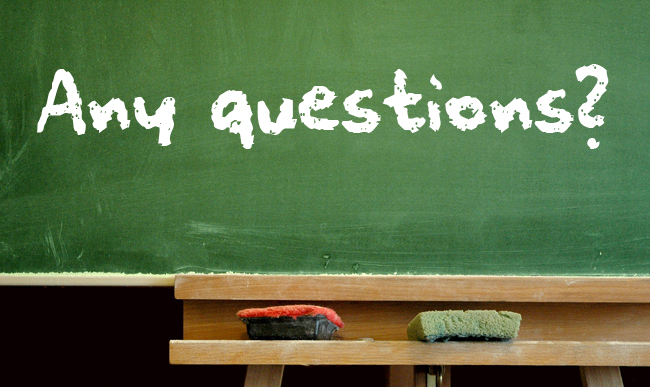